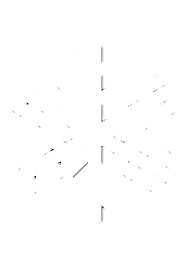 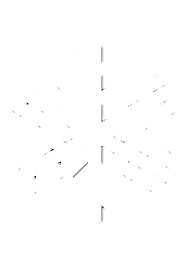 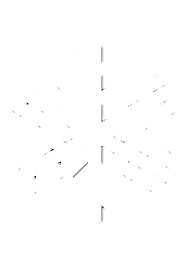 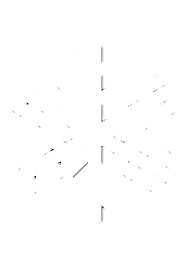 Święta, Święta!!!
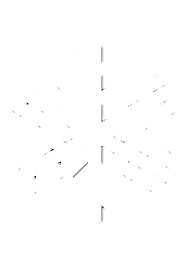 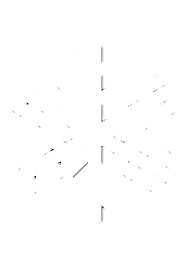 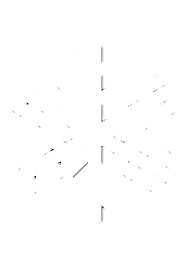 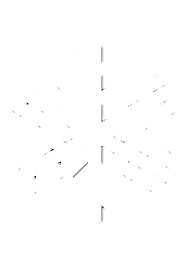 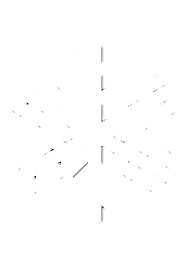 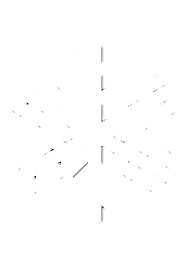 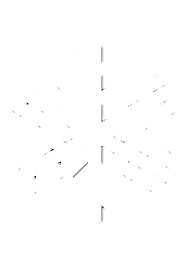 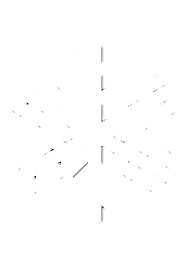 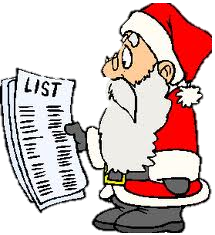 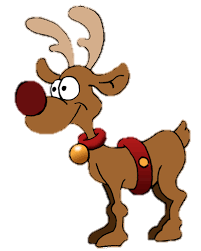 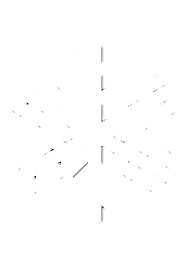 Kalendarze już czekają,dzieci ręce wyciągają,szybko do nich zaglądają, czekoladki podjadają.
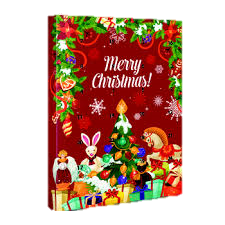 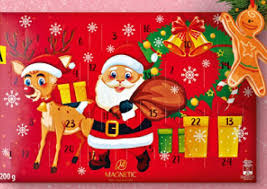 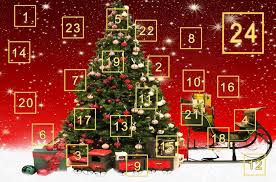 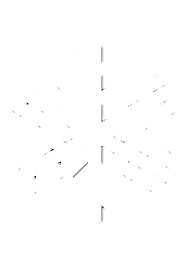 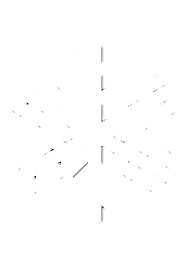 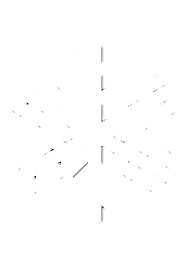 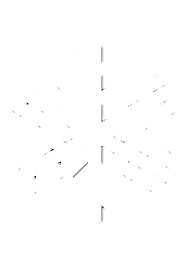 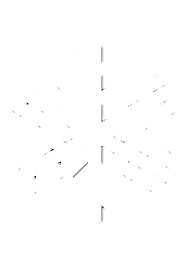 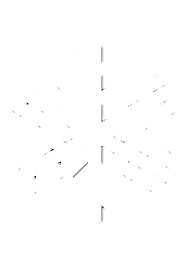 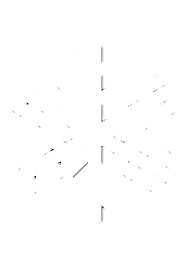 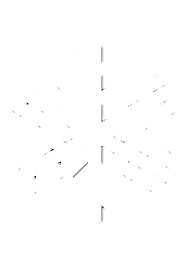 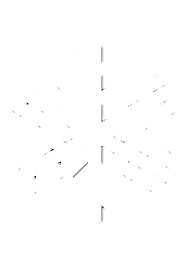 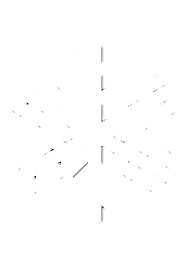 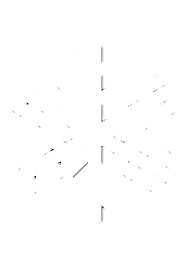 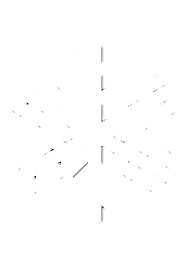 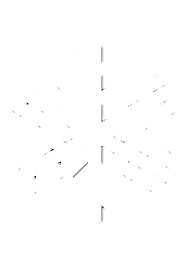 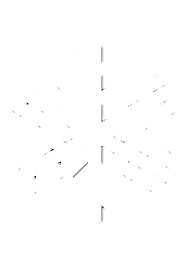 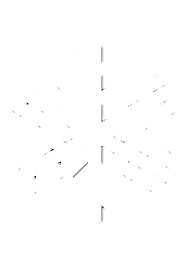 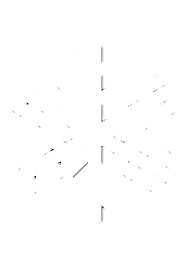 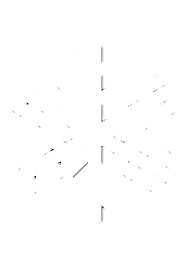 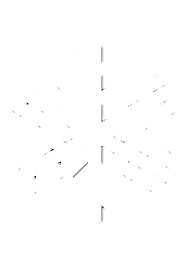 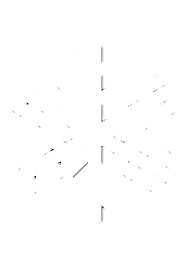 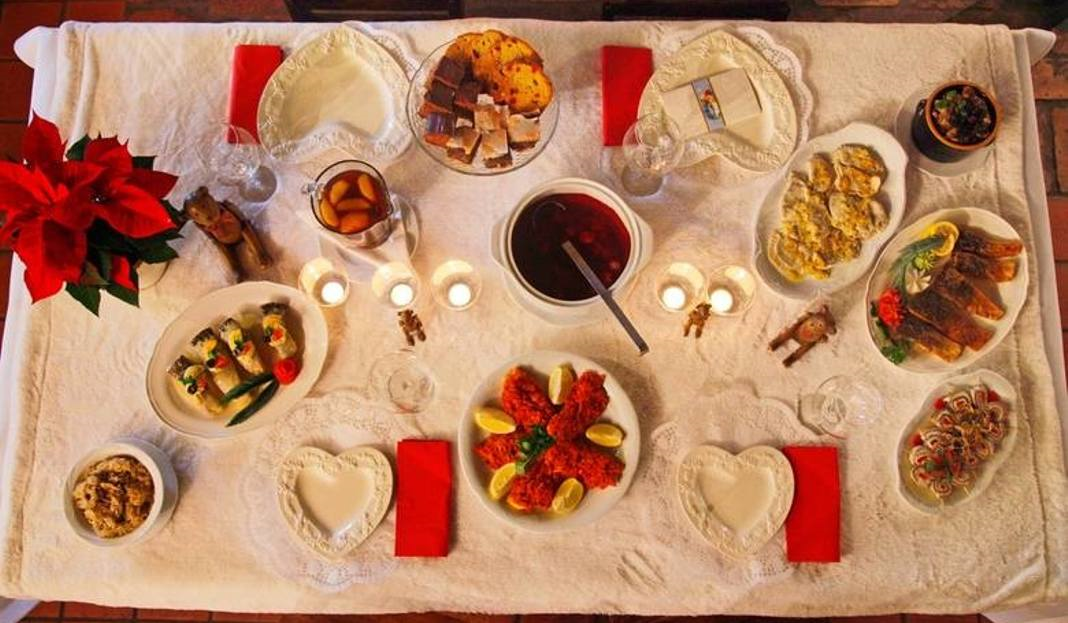 Opłatkiem się dzielimy,świąteczne życzenia mówimy,do stołu zasiadamy i 12 potraw mamy.
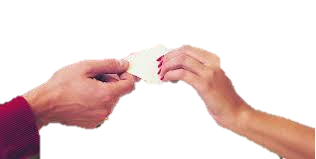 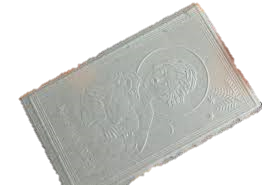 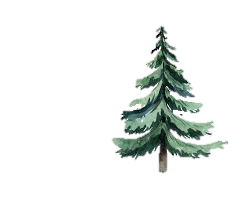 Karp już zniknął z wanny,pierniczki tańczą jak panny,tato do domu zanosi świerka,a mama gotuje i na zegarek zerka.
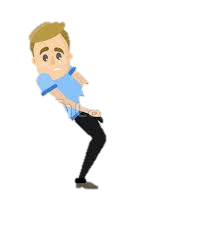 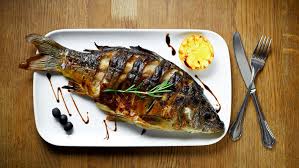 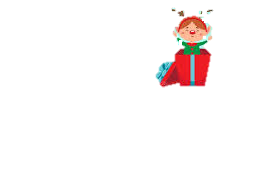 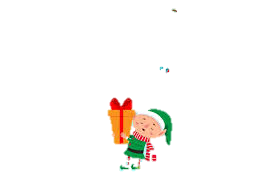 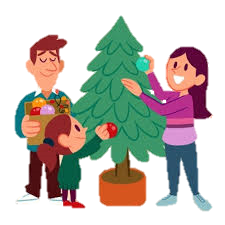 Choineczkę ubieramy,listy jeszcze wysyłamy,Elfy się do świąt szykująi prezenty już pakują.
Kominek już świecii cieszą się dzieci,skarpety szykują,a koty zimują.
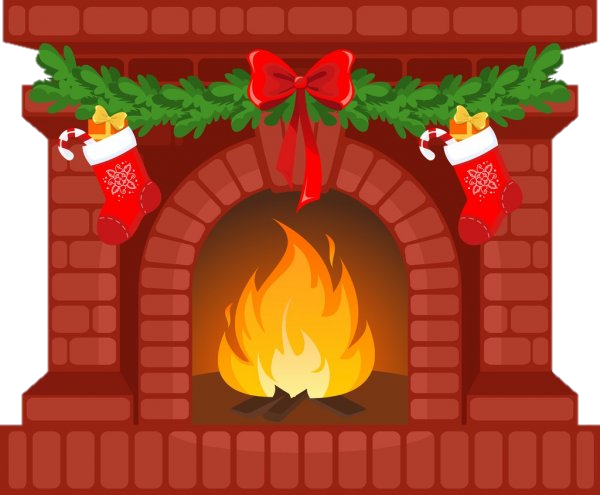 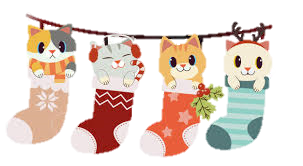 Ciekawostki
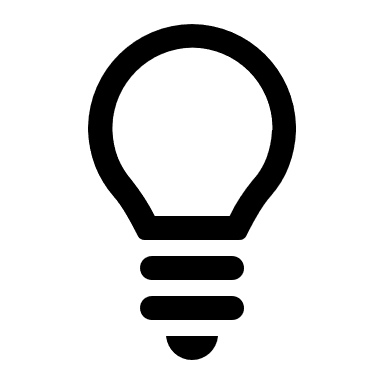 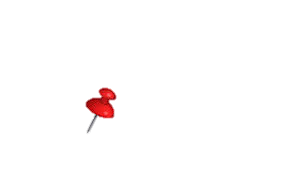 Najbardziej popularną kolędą jest „Cicha noc”, która znana jest na całym świecie. Jest śpiewana w  ponad 300 językach.
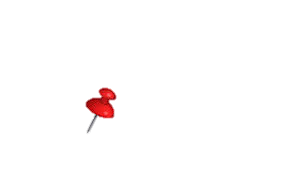 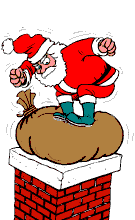 Pod obrusem często kładziemy sianko, które jest symbolem obecności Jezusa w naszym domu.
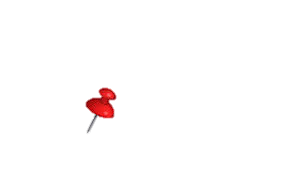 Większość reniferów Mikołaja nosi męskie imiona. Jednak samce renifera gubią poroże w okolicach świąt, dlatego mikołajowe sanie prawdopodobnie ciągną samice lub kastraci.
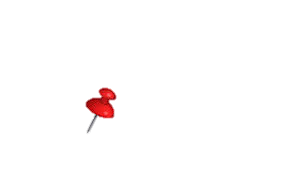 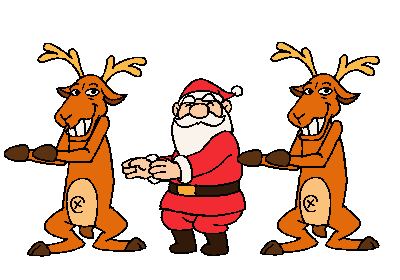 Niezwykle wysoką choinkę w 1950 roku zobaczyli mieszkańcy amerykańskiego Seattle. Stojące w mieście drzewko miało ponad 67 metrów!
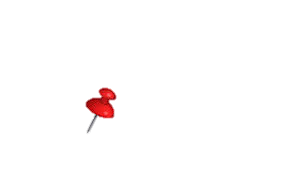 W Boliwii w trakcie wigilii Bożego Narodzenia obchodzi się „mszę koguta”. Niektórzy wierni przynoszą koguty na pasterkę, bo podobno to właśnie to zwierzę jako pierwsze ogłosiło światu narodzenie Jezusa.
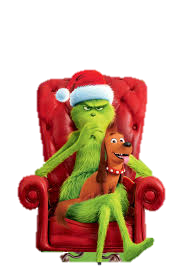 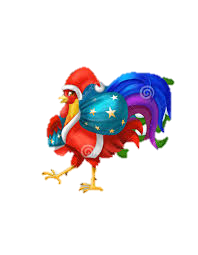 Dziękujemy za uwagę.
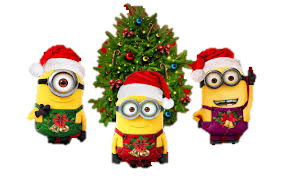 Wykonały: 
Joanna Udzielak,
 Julia Błaszczyszyn
Z klasy 6d




       Wesołych świąt!!!!!